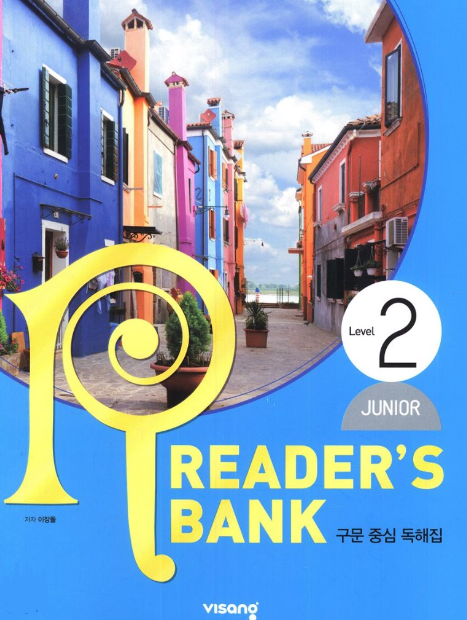 수업용 
본문 PPT 자료
Reader’s Bank Level 2
Unit 09
Unit 09_ 01 남편의 가장 원하는 선물 / p.76
Reader’s Bank Level 2
Donna wanted to give her husband a birthday present. She wondered what to give him. Should she give him a watch? Should she give him a sweater? Should she give him a new guitar? She asked her husband what he wanted. “I don’t want anything at all. Your love is the best present,” he said.
Unit 09_ 02  꼬마 소년의 간절한 소망 / p.77
Reader’s Bank Level 2
A father sends his kid to bed. 
  “Dad! Can you get me a glass of water?” 
  “No! Go to sleep.” 
A minute later, the boy cries, “Dad! Can you get me a glass of water?”
  “No! Next time you ask, I’ll come up there and spank you.”           
  “Dad! When you come up to spank me, can you bring me a glass of water?”
Unit 09_ 03 축구 선수의 유니폼 번호 / p.78
Reader’s Bank Level 2
Football players care about their uniform numbers a lot. Why? The numbers represent the players. Many players prefer repeating numbers like 44. Why? They believe that repeating numbers bring them good luck. Sometimes football players change teams. But they like to keep their original number. Why? They consider it bad luck if their number changes.
Unit 09_ 04 생일 케이크에 초를 꽂는 이유 / p.79
Reader’s Bank Level 2
Do you know why we put candles on birthday cakes? A long time ago, people believed that the smoke from the candles carried wishes to God in heaven. So people needed to make a lot of smoke to bring their wishes to God easily. What did the people do to send Him more smoke? They blew out all of the candles on the cake at the same time.
Unit 09_ 05 개미와 진딧물의 공생_A / p.80
Reader’s Bank Level 2
Ants have helpful little friends. They are insects called aphids. Aphids take in sweet juice from host plants. So their bodies are always full of sweet juice. Ants know this, so they go to the aphids to get some juice. Aphids kindly give the hungry ants some juice. 				          *aphid: 진딧물
Unit 09_ 05 개미와 진딧물의 공생_B / p.81
Reader’s Bank Level 2
Ants don’t forget the aphids’ kindness. They give the aphids something in return. For example, if aphids drink all of the juice in a host plant, ants carry them to a new plant. If animals come near aphids, ants protect them. In winter, the ants care for the aphids’ eggs until they hatch in spring. This way, ants and aphids depend on each other to survive.